GOBIERNO DEL ESTADO DE COAHUILA DE ZARAGOZA
SECRETARIA DE EDUCACIÓN

ESCUELA NORMAL DE EDUCACIÓN PREESCOLAR



PRESENTADO POR
KATHIA ANAHI CASTAÑUELA SALAS #1
SOFÍA ABIGAIL MASCORRO ARELLANO #13

CURSO
TUTORÍA

DOCENTE
IRMA EDITH VARGAS RODRIGUEZ

Tutoría en pares

Tema: 
Protocolo de investigación

SALTILLO, COAHUILA DE ZARAGOZA.                                                 16 DE ENERO DEL 2023.
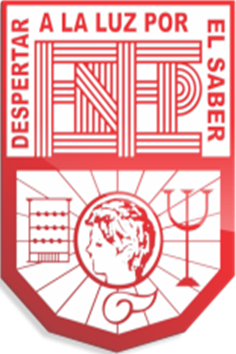 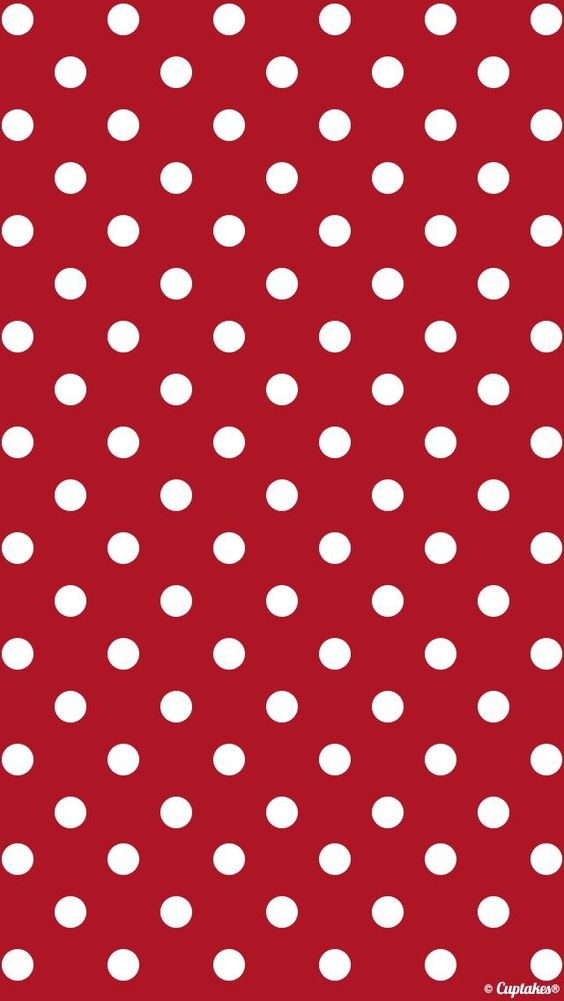 Tutoría entre pares
Alumnas: Kathia Anahí Castañuela Salas 
Sofia Abigail Mascorro Arellano
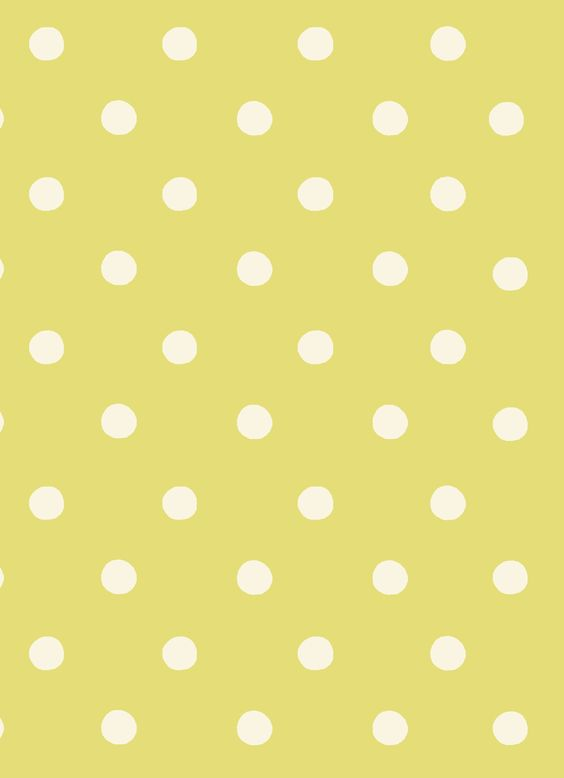 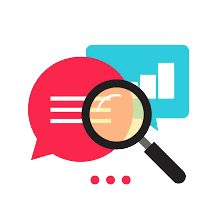 Protocolo de investigación
Describe los objetivos, diseño, metodología y consideraciones tomadas en cuenta para la implementación y organización de una instigación o experimento científico. 
El diseño de los procedimientos a ser utilizados para la observación, análisis e interpretación de los resultados
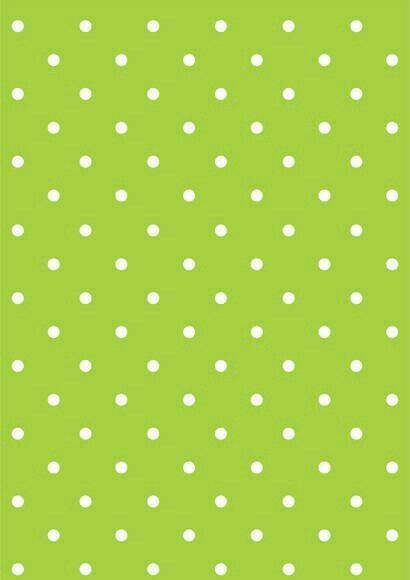 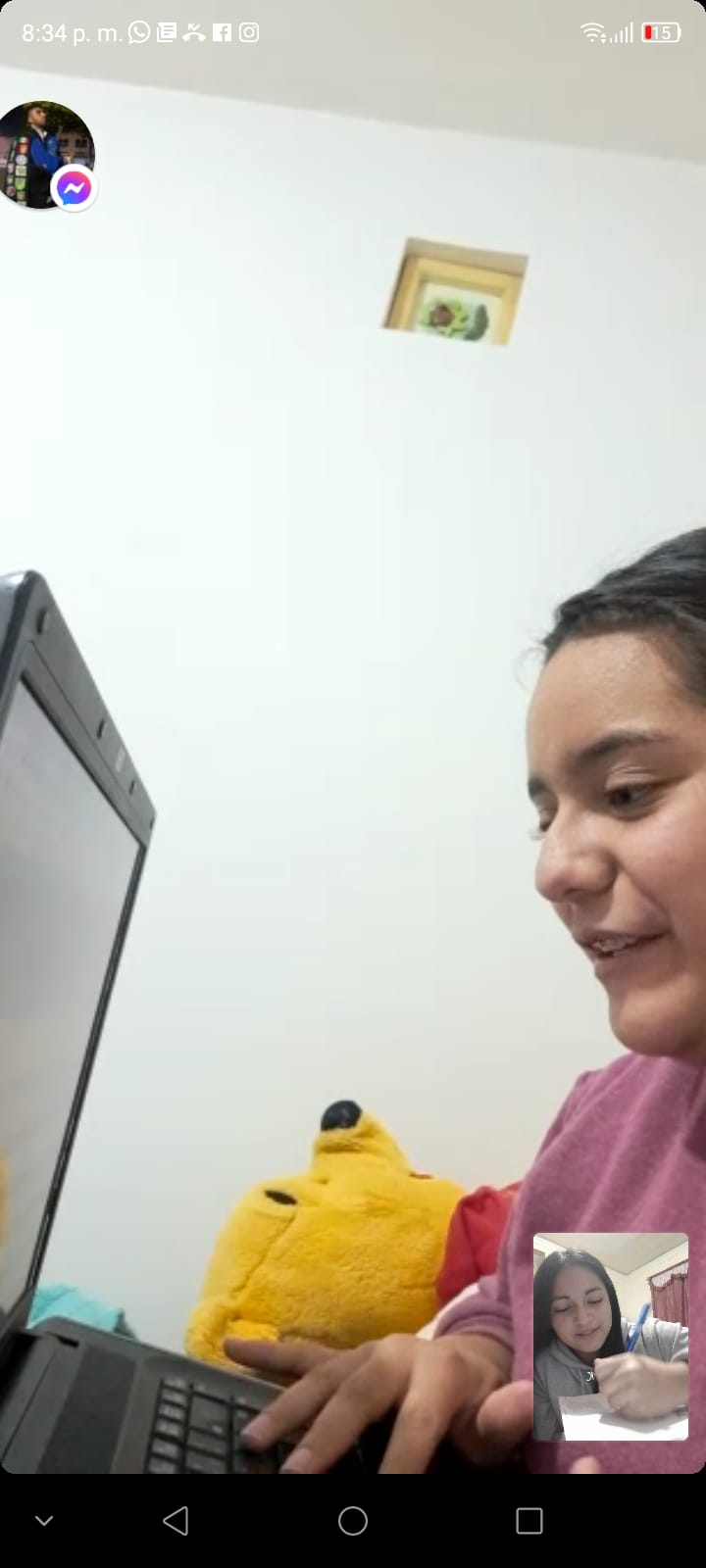 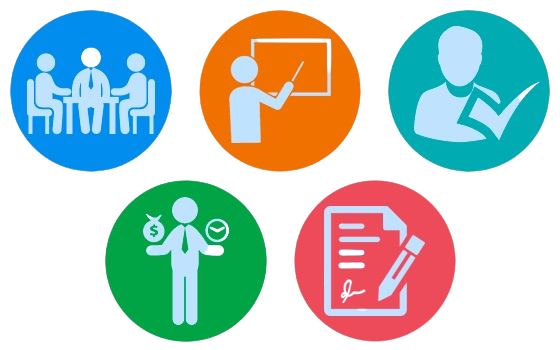 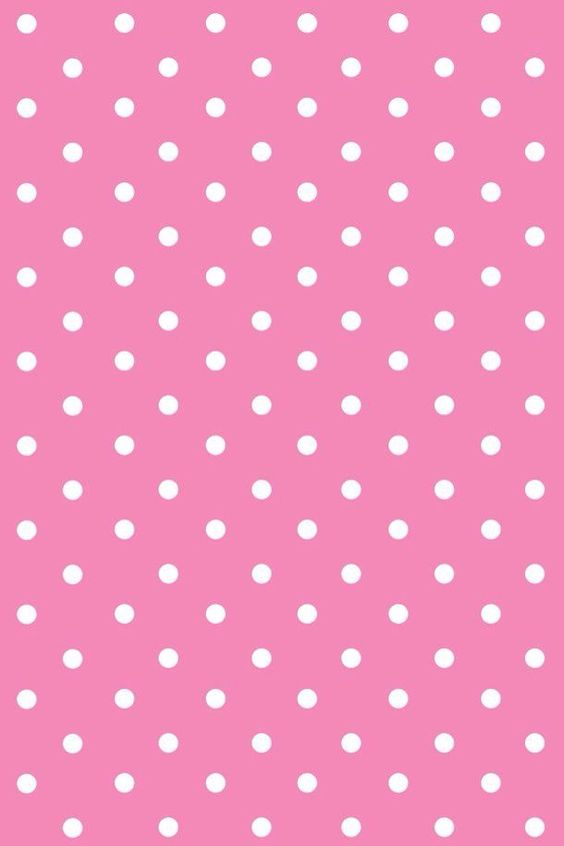 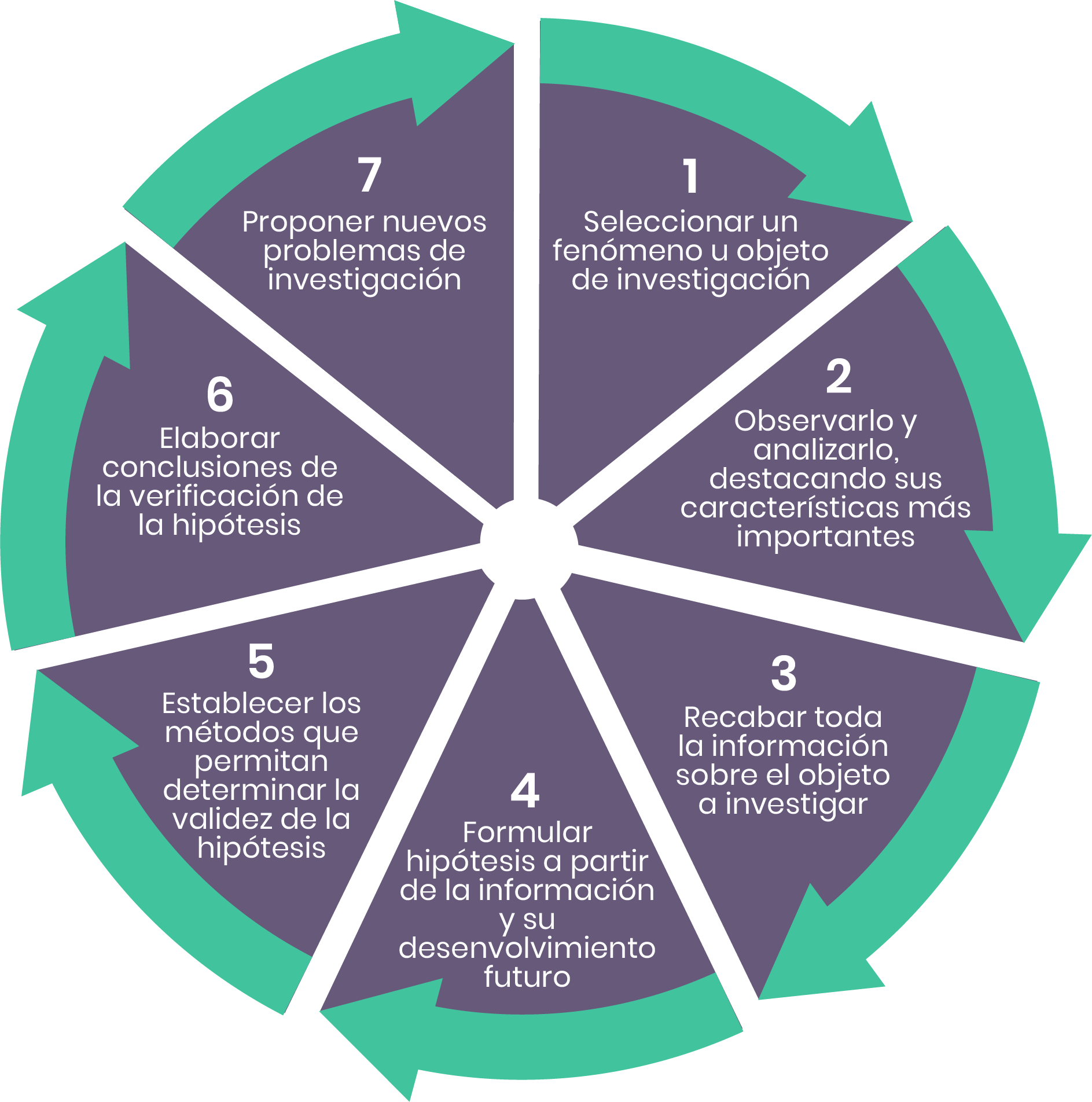 Pasos para realizar un protocolo de investigación
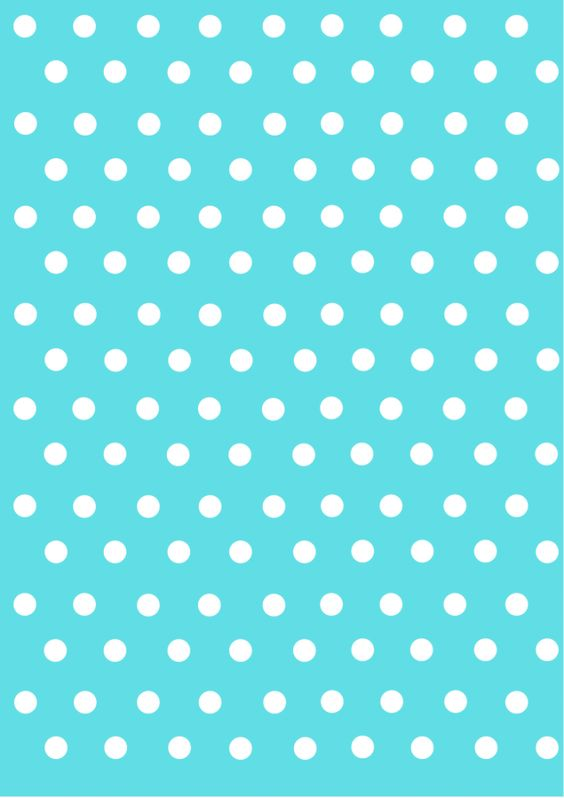 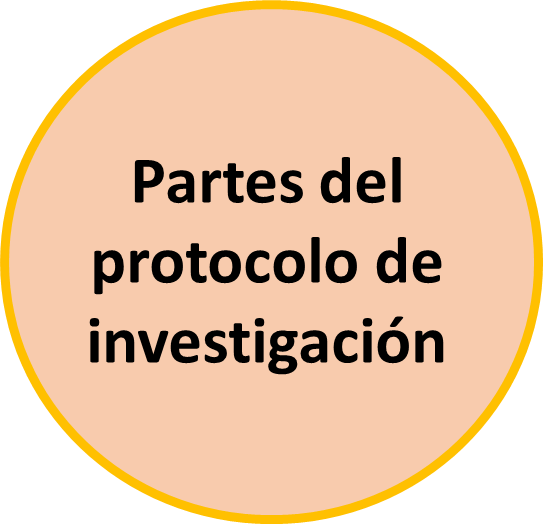 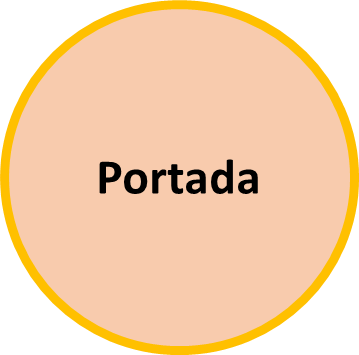 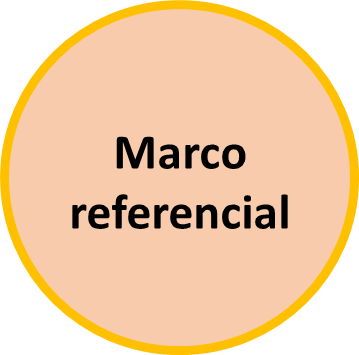 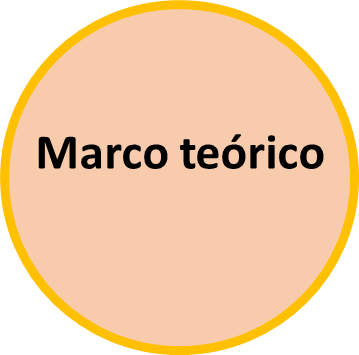 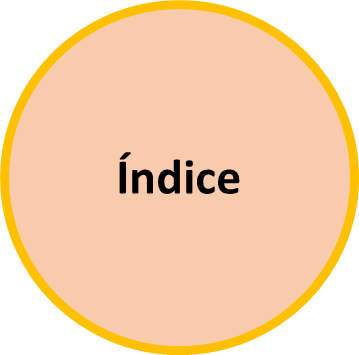 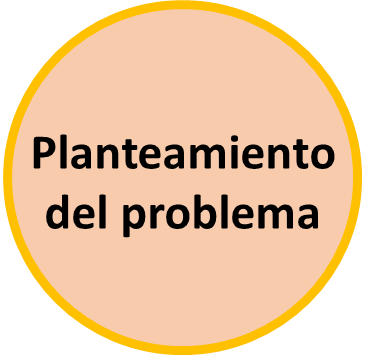 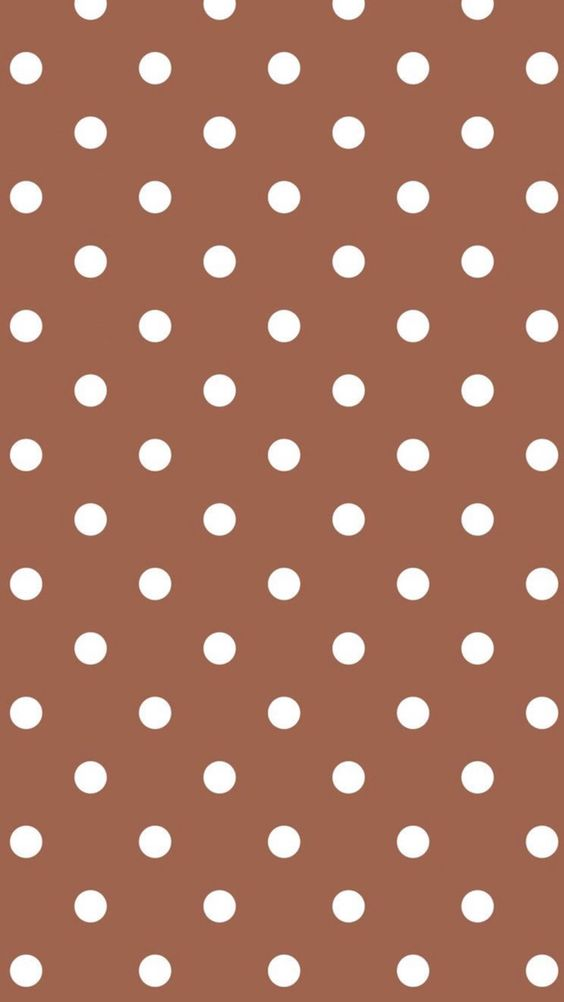 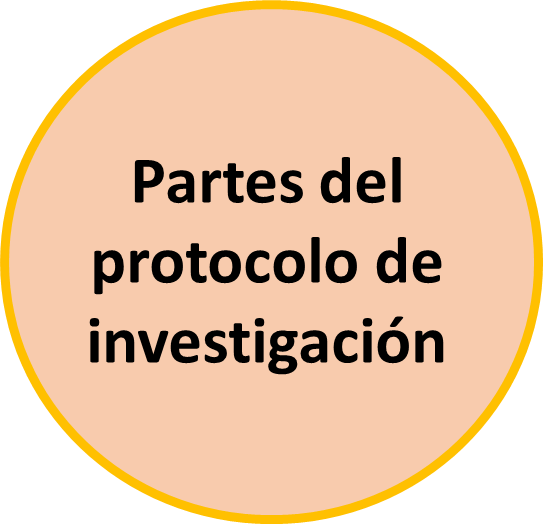 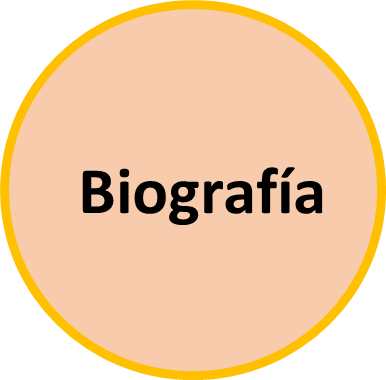 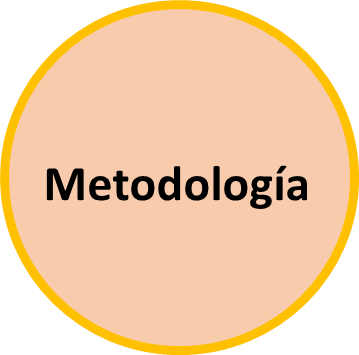 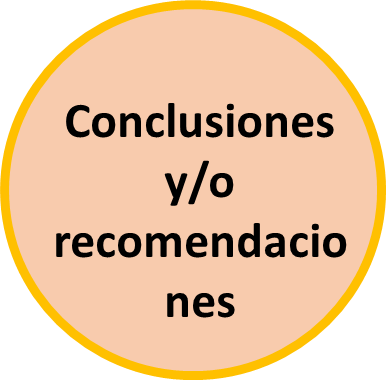 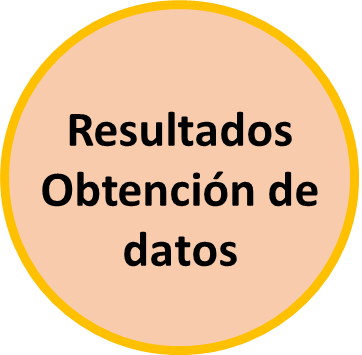